Plaasdiere
Varke
Skape en bokke
Beeste
Hoenders
Perde
Varke
Manlik: beer

Vroulik: sog

Kleintjie: varkie

Geluid: snork
Eet:
     enige oorskiet kos and groente
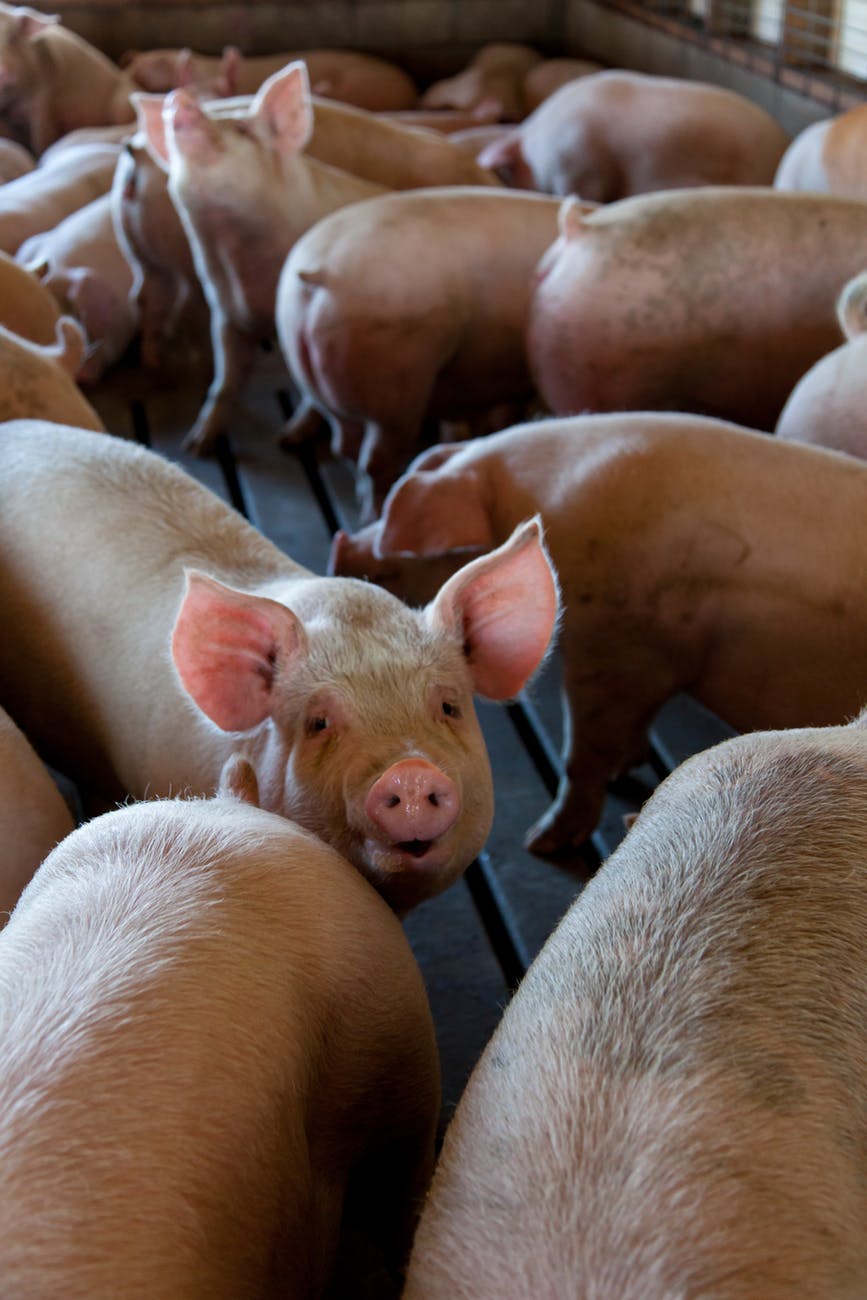 Varke: Op die plaas
Bly in ‘n varkhok 

Varke rol in die modder om af te koel

...maar die hok moet baie skoon wees, omdat varke maklik siek word.
Al die varkies wat saam gebore is word ‘n werpsel genoem.
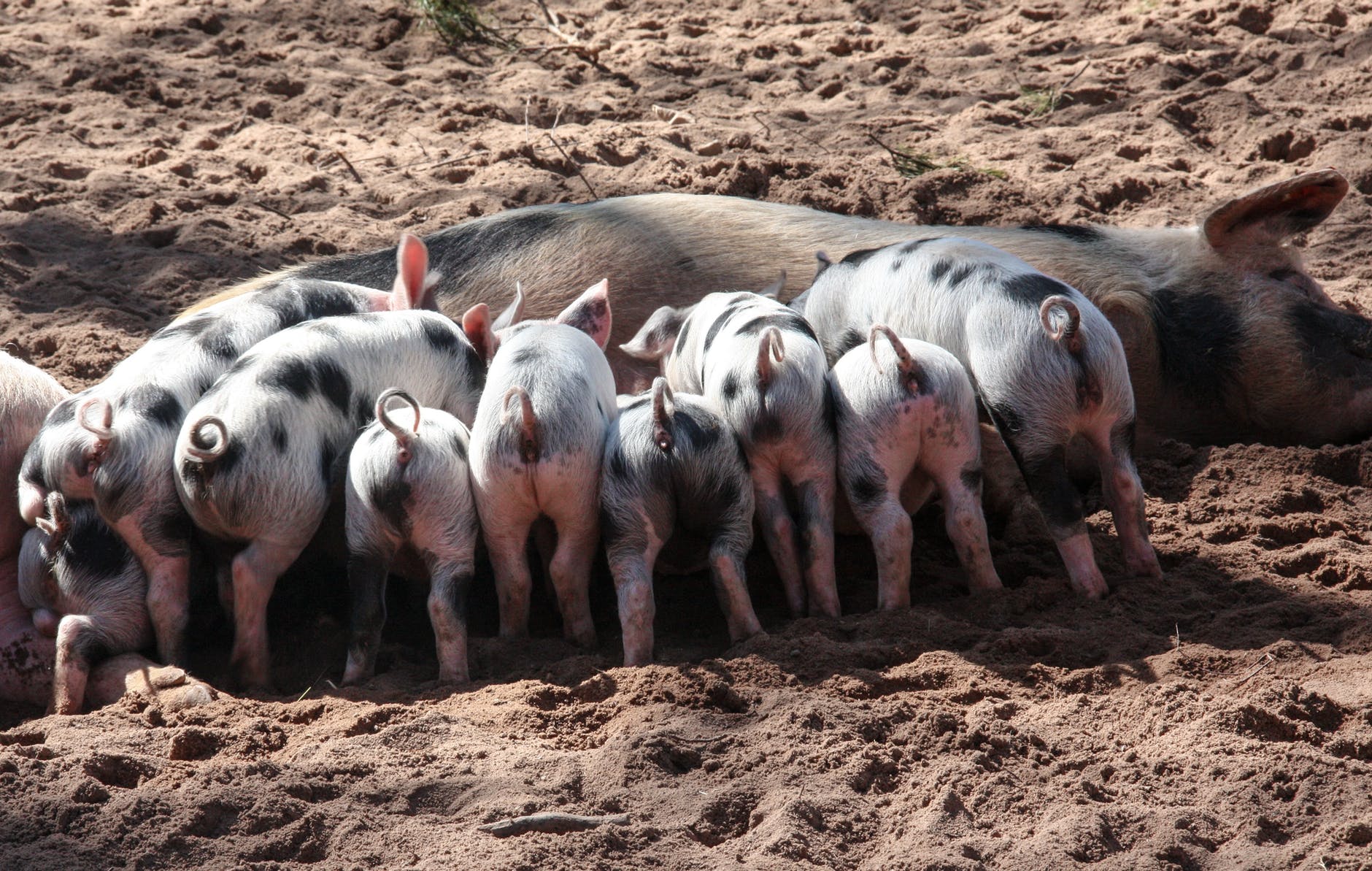 Varke: Produkte
Hare
Vleis
Vleis van ‘n vark noem ons varkvleis

Varktjops en varkwors is baie gewild

Varkribs is ook bekend
Die hare van ‘n vark word gebruik in kuns verfkwasse.
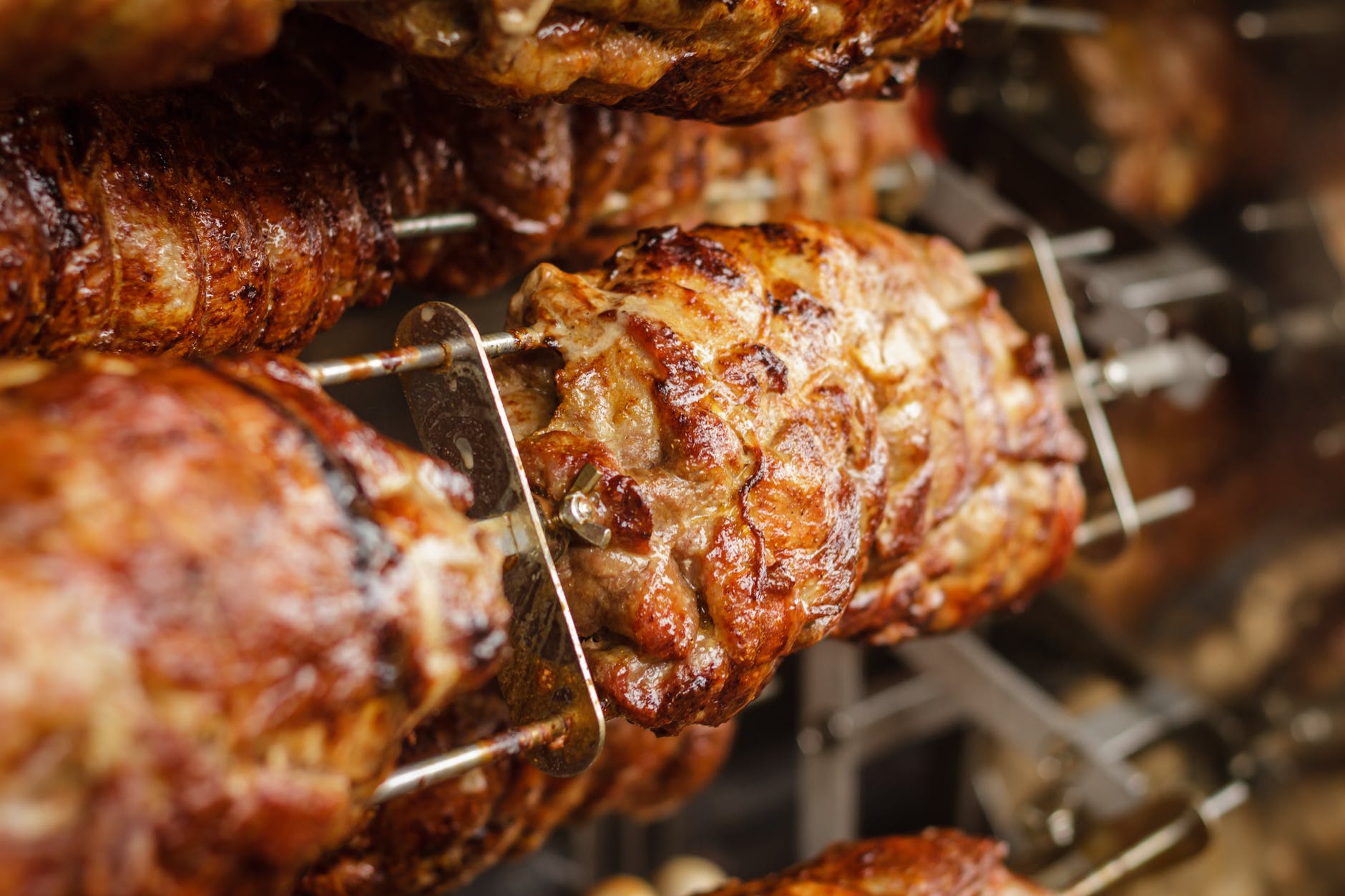 Skape en bokke
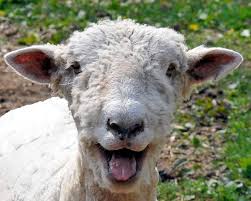 Manlik: ram

Vroulik: ooi

Kleintjie:
     skaap – lam
     bok - bokkie
Geluid:
     blêr
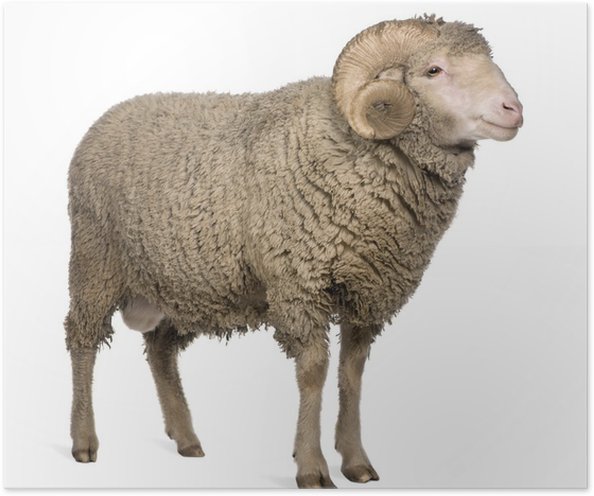 Skape en bokke : Op die plaas
Word in ‘n kraal gehou deur die nag, maar in dag wei hulle in die veld.  

Hulle eet hoofsaaklik gras

Baie skape saam word ‘n trop genoem
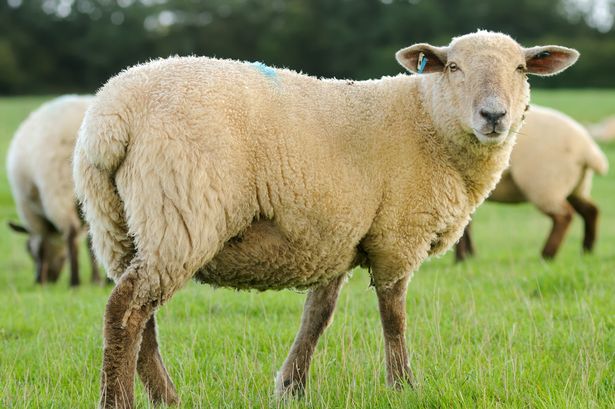 Skape : Produkte
Vleis
Wol
Vleis van ‘n skaap word skaapvleis en lamsvleis genoem

Ons hou van skaaptjops, lamstjops en skaapbout
Die boer skeer die skape in die lente

Van die wol maak ons warm klere soos truie, sokkies and serpe.
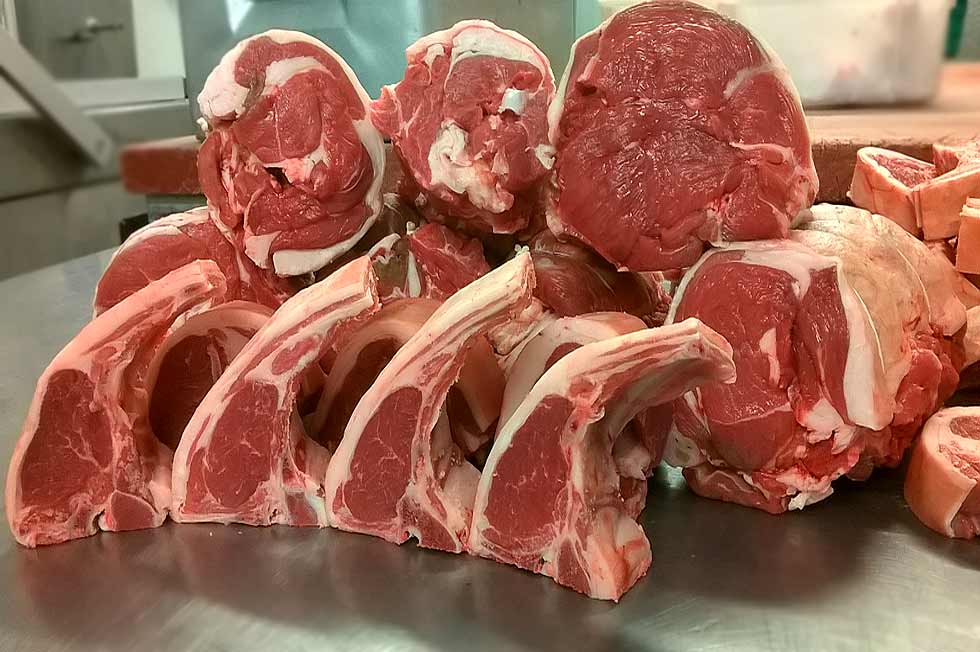 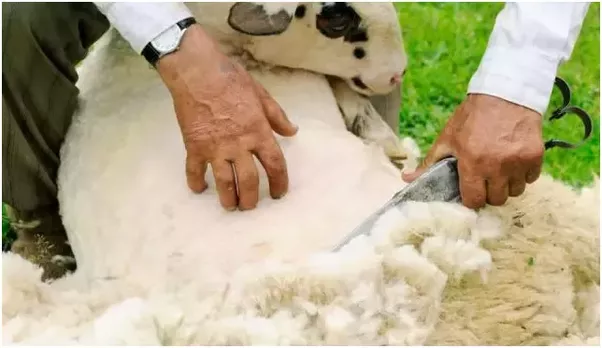 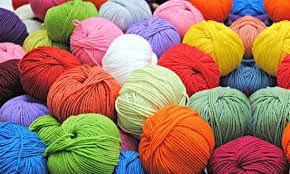 Bokke : Produkte
Melk
Hare
Boerbokke gee melk

Bokmelkkaas word gemaak
Angorabokke se hare word gesny

Ons weef dit in pragtige  serpe and truie.
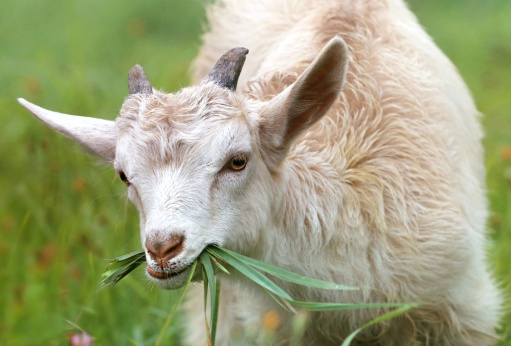 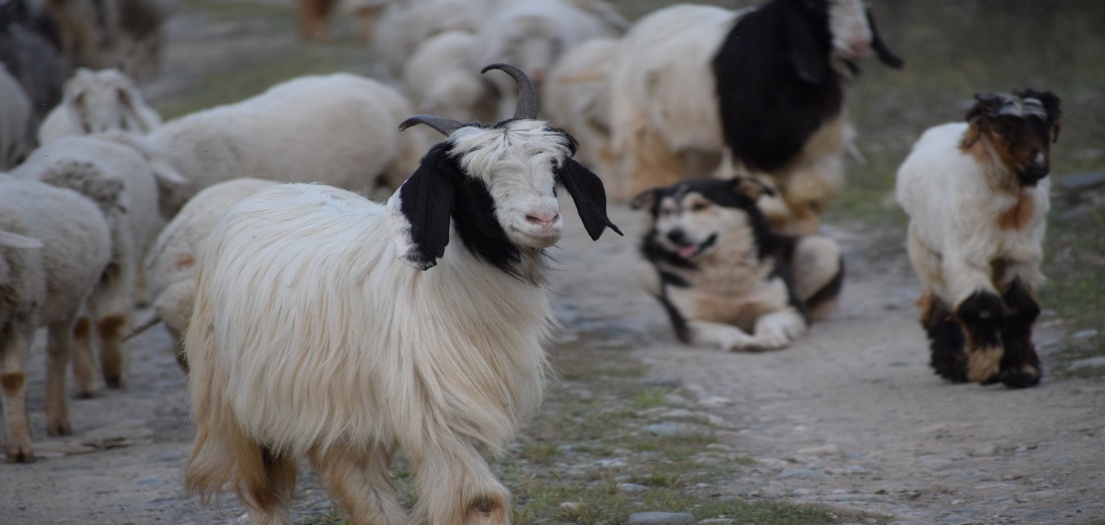 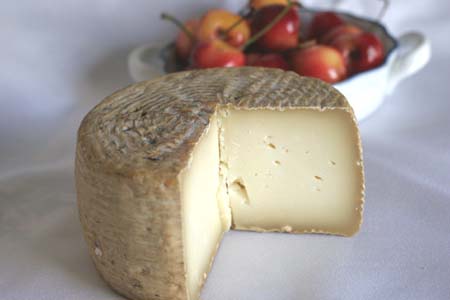 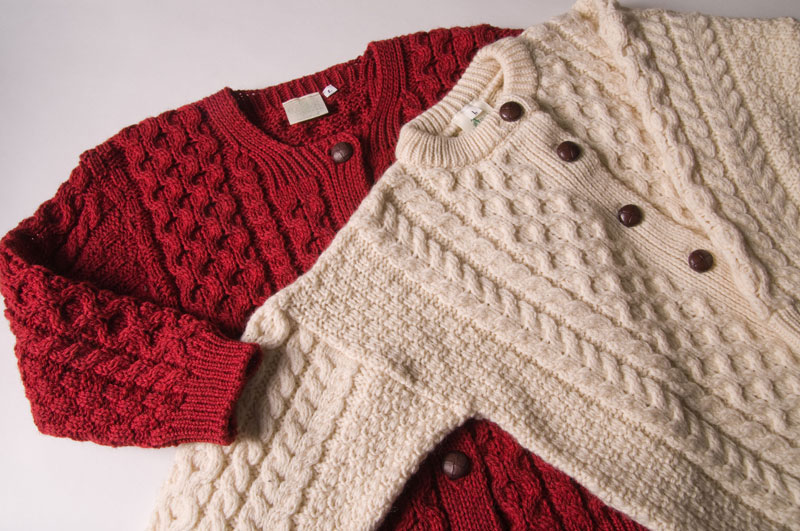 Beeste
Manlik: bul

Vroulik: koei

Kleintjie:
   kalf
Geluid:
     bulk
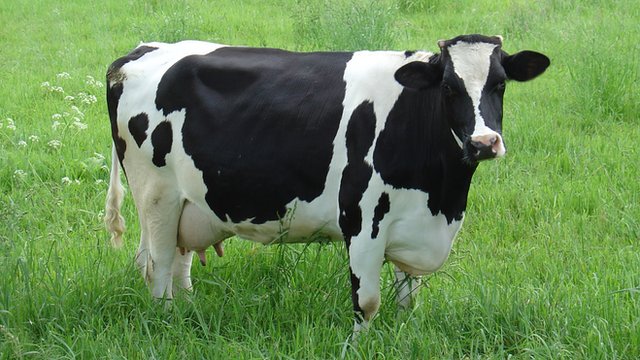 Beeste : Op die plaas
As dit koud is word hulle in die skuur gehou

Deur die dag wei hulle in die veld

Hulle eet gras

Baie beeste saam word ‘n trop genoem
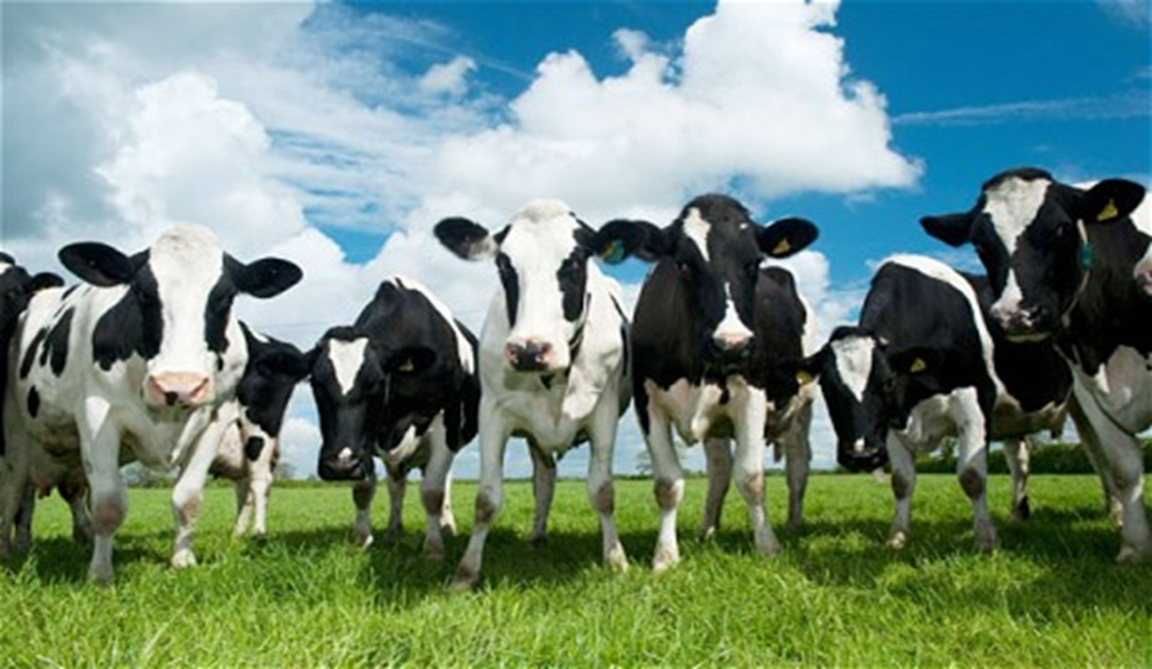 Beeste : Produkte
Vleis
Melk
Frieskoeie gee melk

Die boer melk die koeie twee keer ‘n dag

Melkprodukte soos kaas and jogurt word van melk gemaak.
Jerseybeeste gee vleis
Genoem beesvleis
Steak is ‘n gewilde beesvleisproduk 
Leer
Van die vel word leerprodukte gemaak
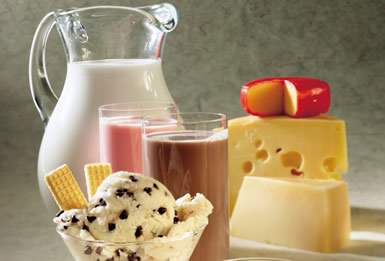 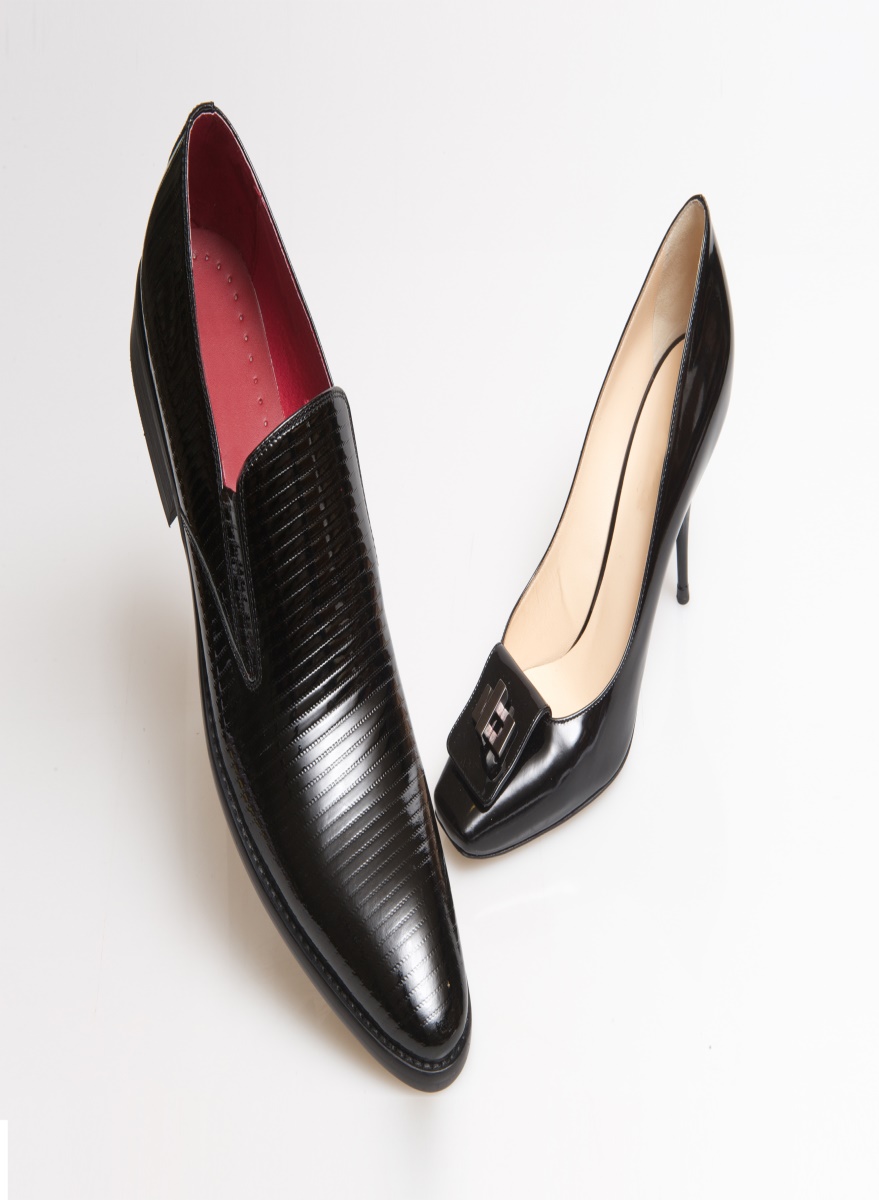 Hoenders
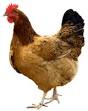 Manlik: haan


Vroulik: hen


Kleintjies:
   kuikens
Geluide:
     haan kraai
      hen kekkel
      kuiken piep
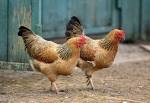 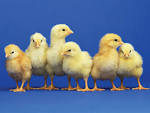 Hoenders : Op die plaas
Word in ‘n hoenderhok gehou

Henne lê eiers en broei daarop 

Kuikens wat saam uitgebroei het word ‘n broeisel genoem
Hoeders : Produkte
Vleis
Eiers
Henne word in batterye gehou om eiers te lê.
Meeste gebakte produkte het eiers in
Hoendervleis soos hoederboudjies en gebraaide hoeder
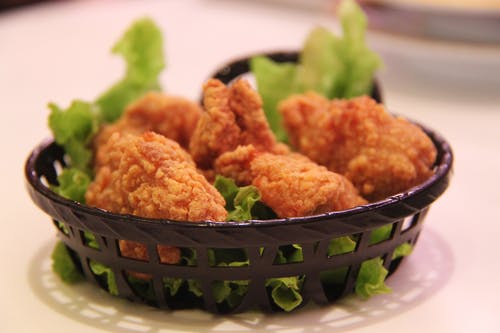 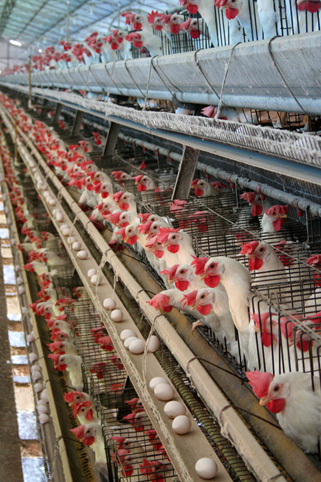 Perde
Manlik: hings

Vroulik: merrie

Kleintjie: vul
   manlik –
   hingsvul
   vroulik-
   merrievul
Geluid: grinnik en proes
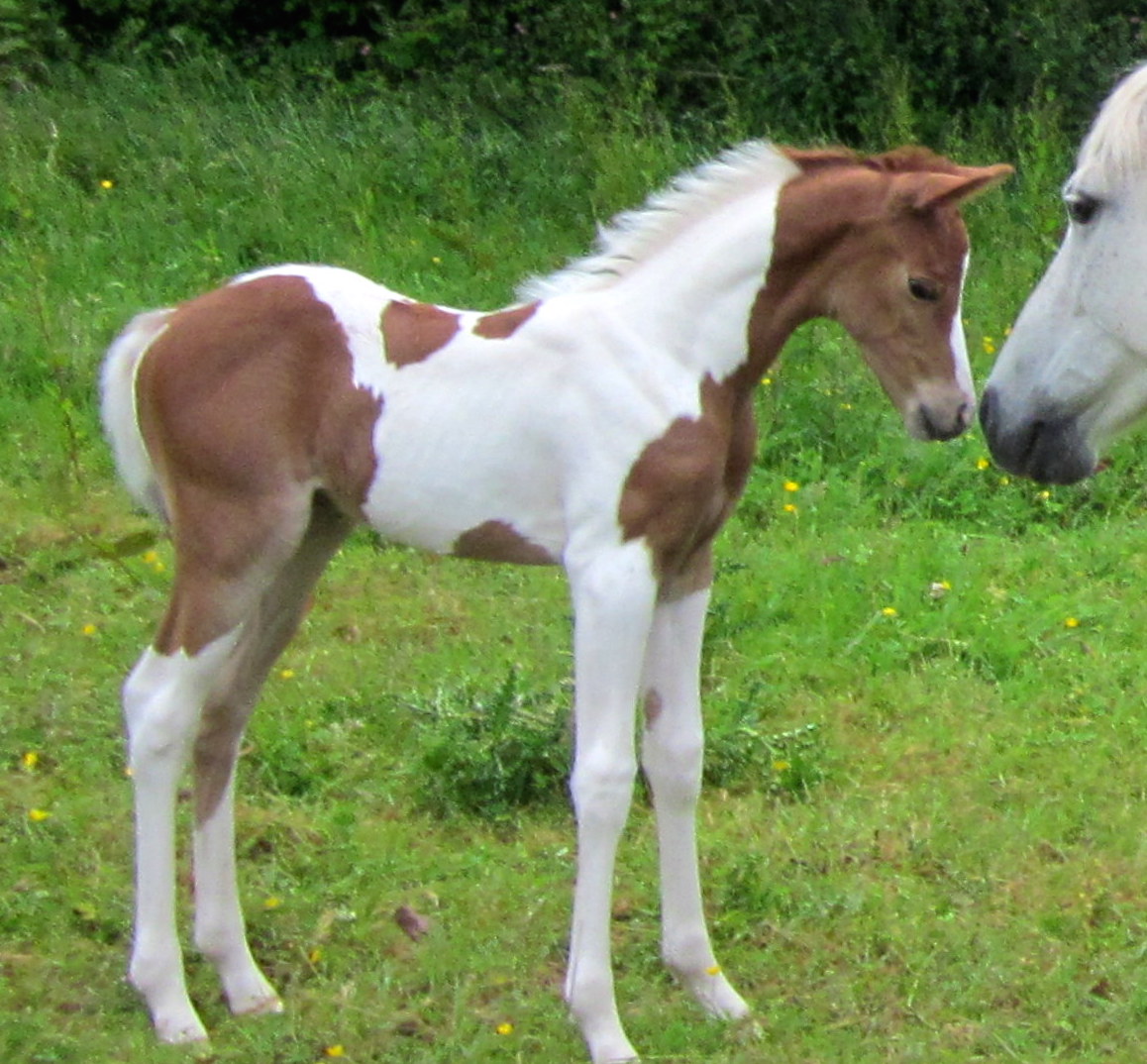 Perde : Op die plaas
Word in ‘n stal gehou

Stalle moet skoon gehou word

Perde het elke dag skoon hooi en water nodig

Hulle moet gereeld geborsel word
Perde het baie oefening nodig
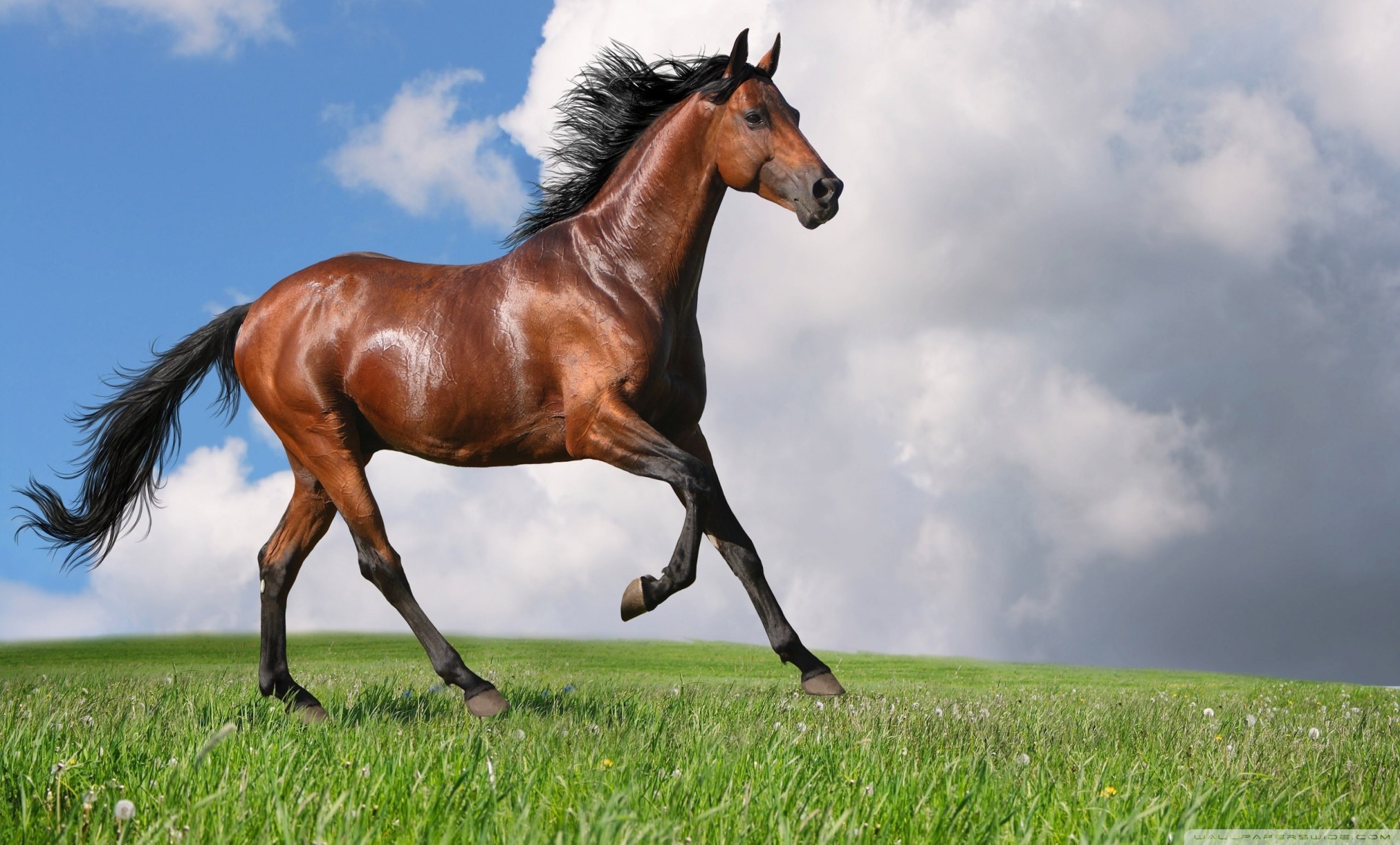 Perde
Resies en springkompetisies
Work
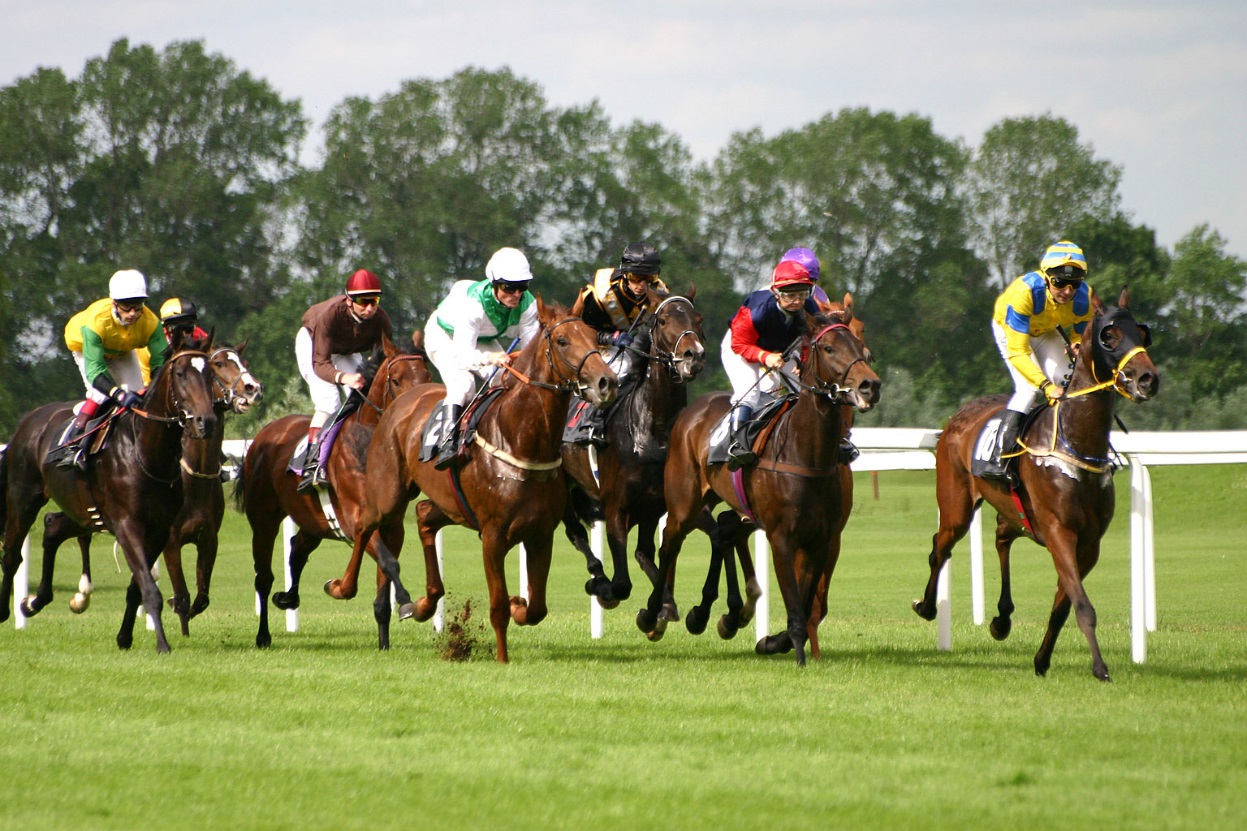 ‘n Perd se hare word gebruik in die strykstok van die viool
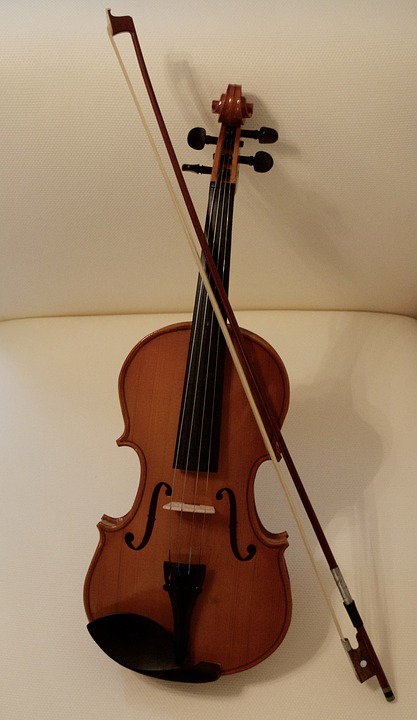